UỶ BAN NHÂN DÂN HUYỆN AN LÃO
TRƯỜNG TIỂU HỌC QUANG TRUNG
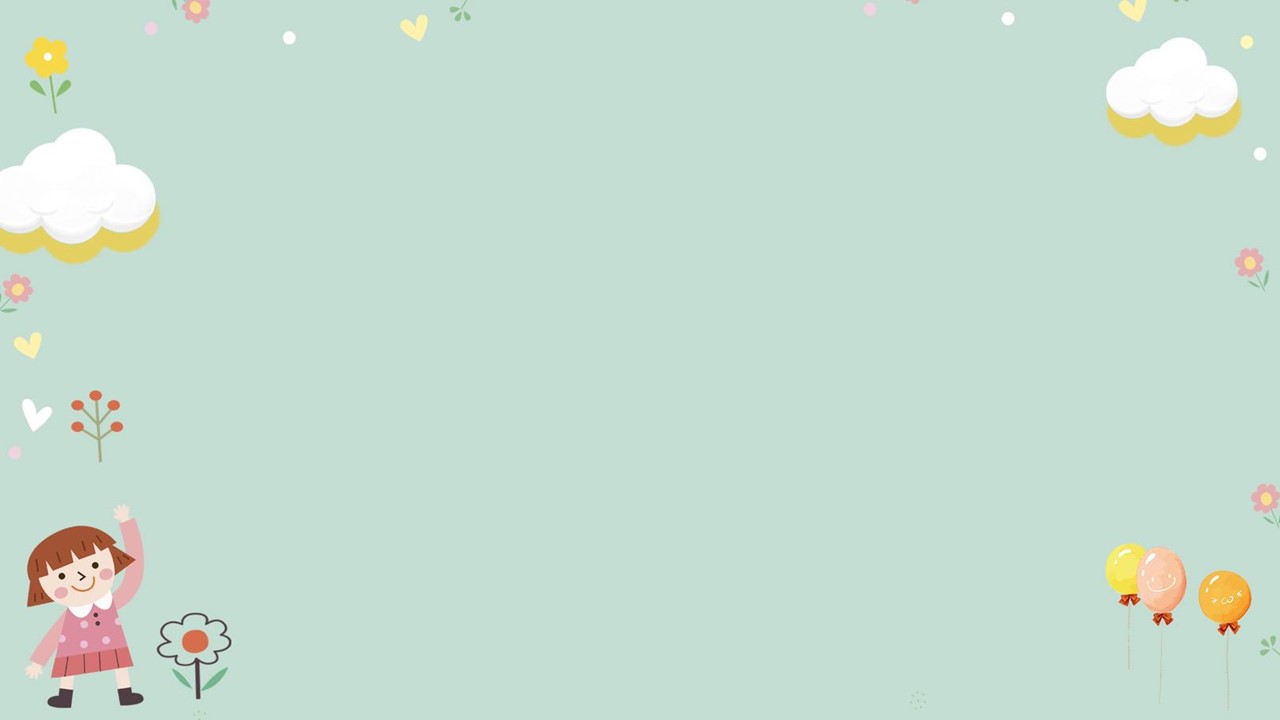 TIẾNG VIỆT 1
Bài 31: an ăn ân
Giáo viên: Nguyễn Thị Kim Huế-Lớp1D
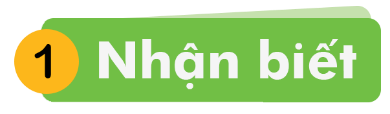 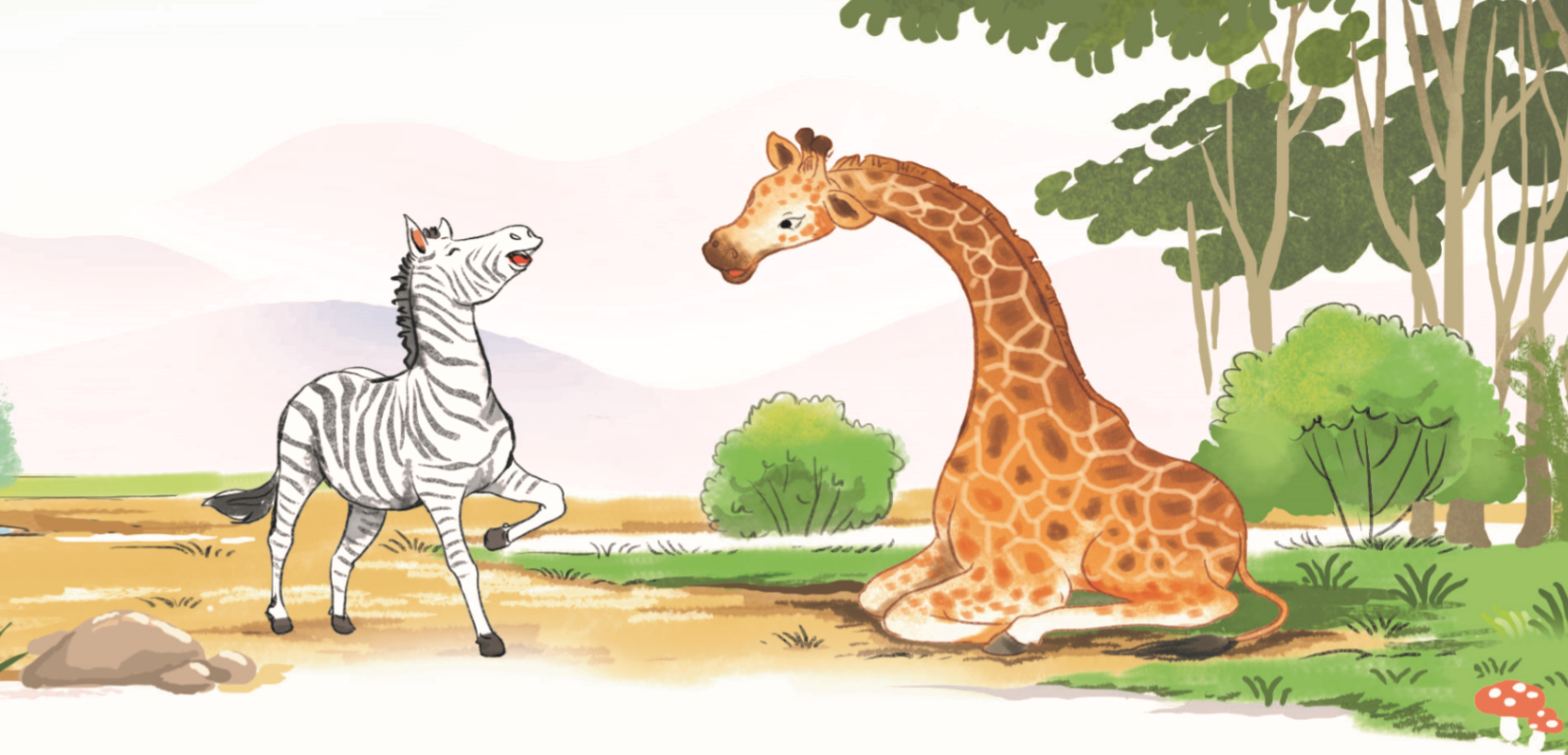 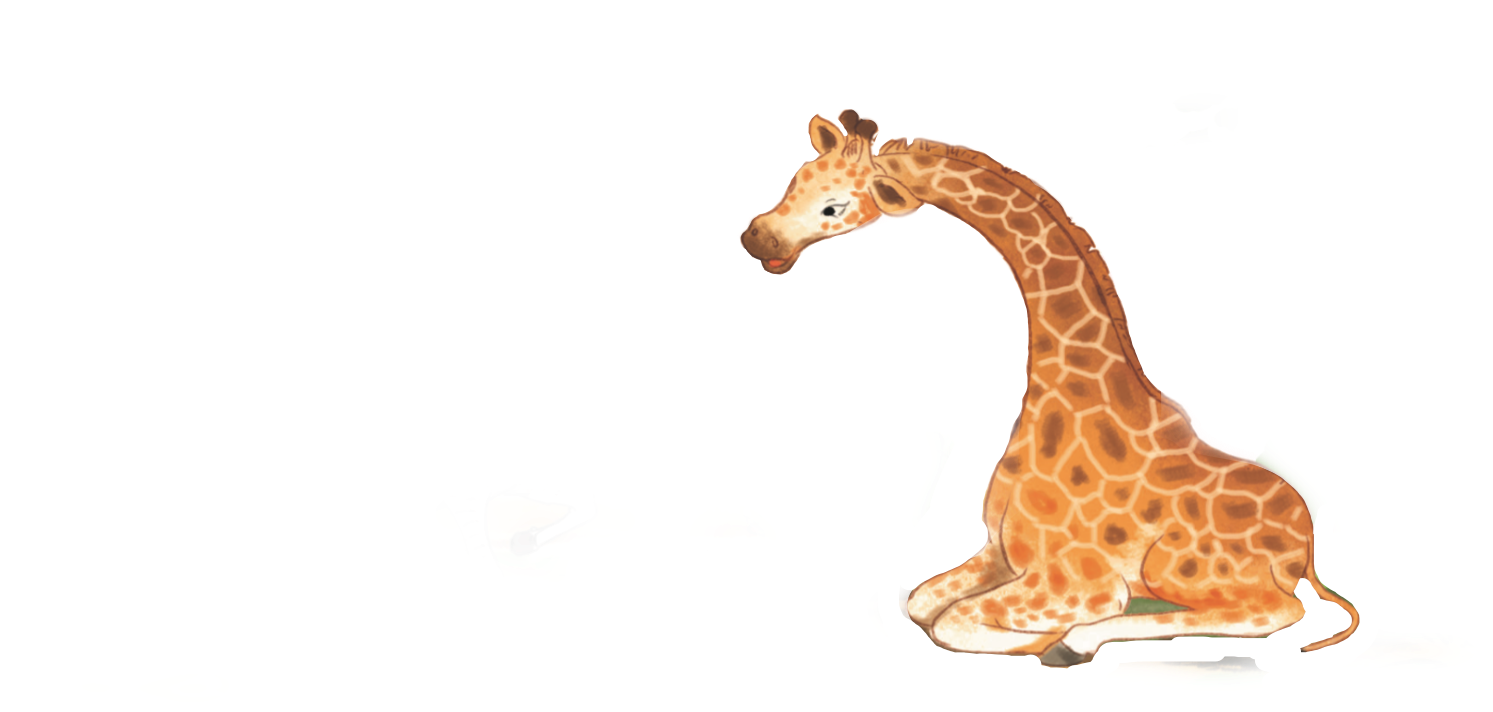 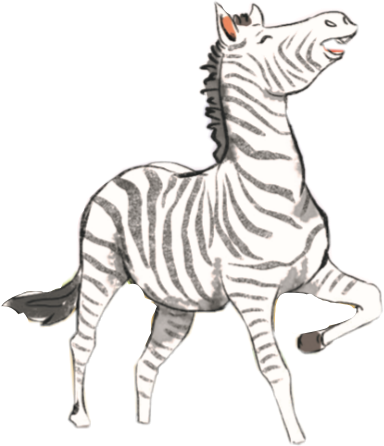 Ngựa vằn và hươu cao cổ là đôi bạn thân.
Ngựa vằn và hươu cao cổ là đôi bạn thân.
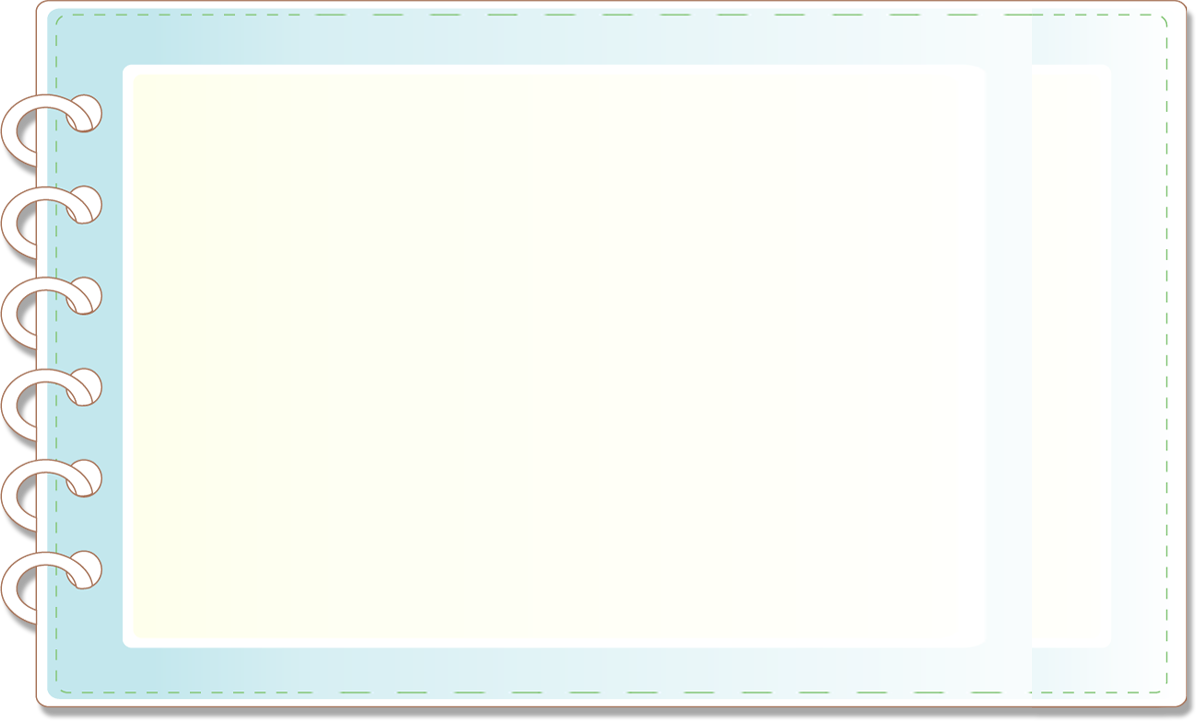 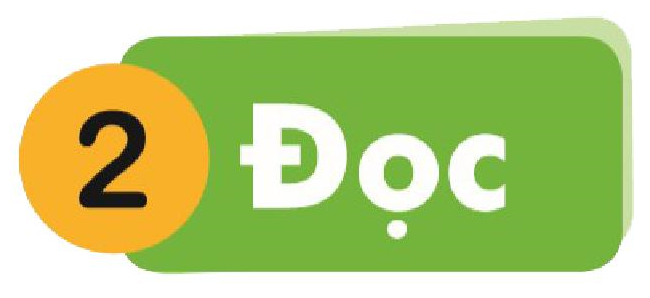 an
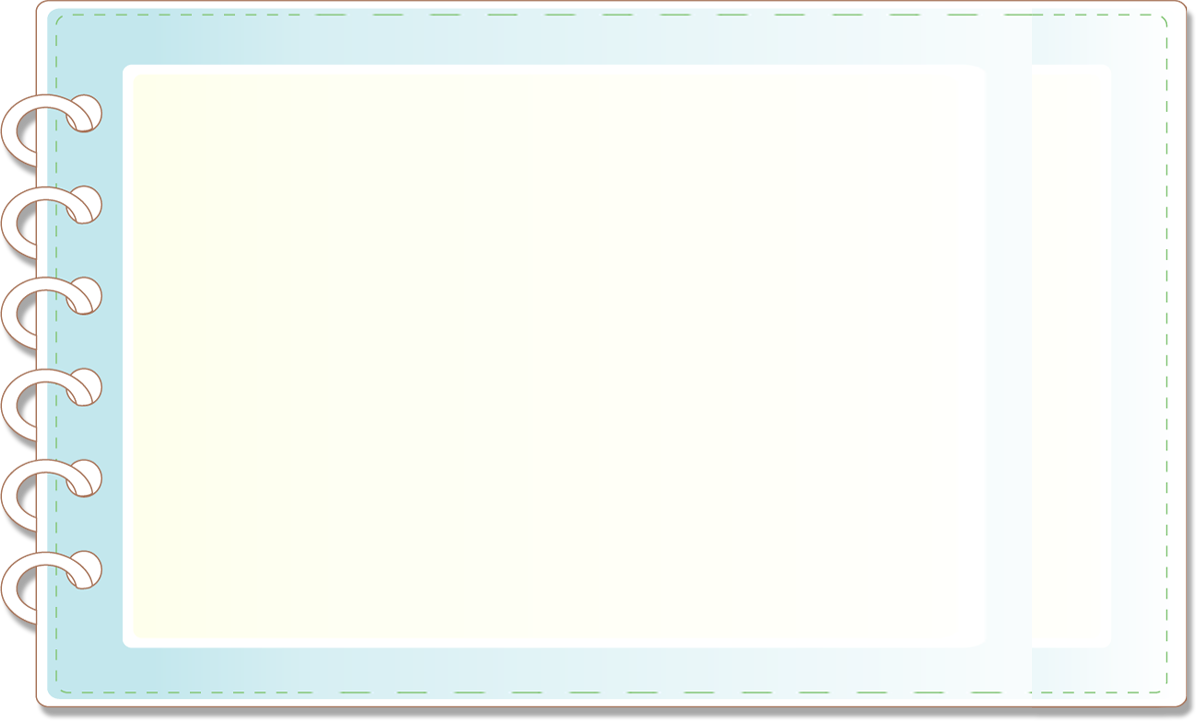 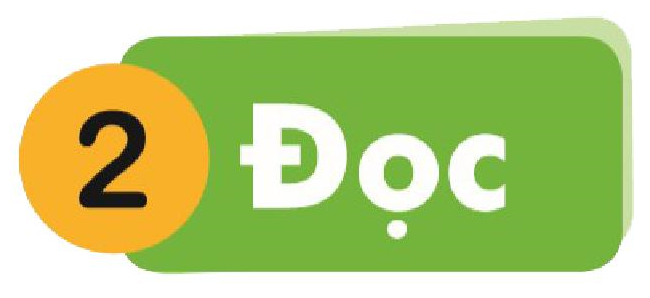 ân
[Speaker Notes: Design by: Hương Thảo]
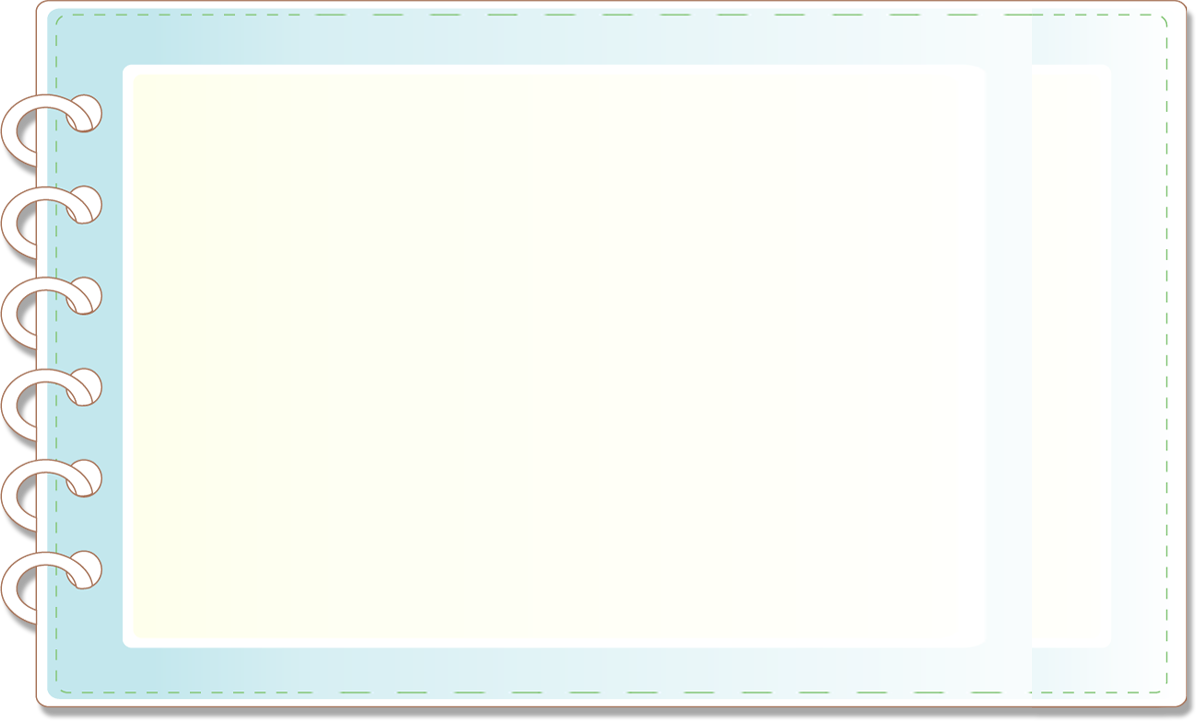 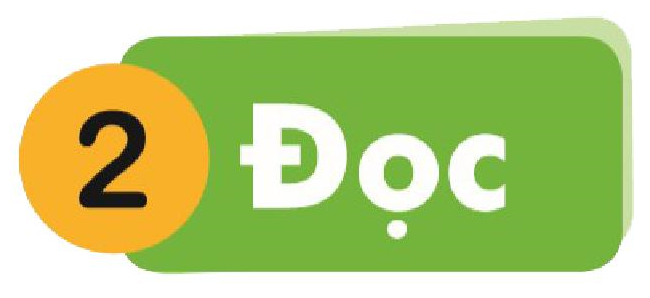 ăn
[Speaker Notes: Design by: Hương Thảo]
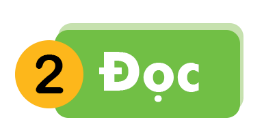 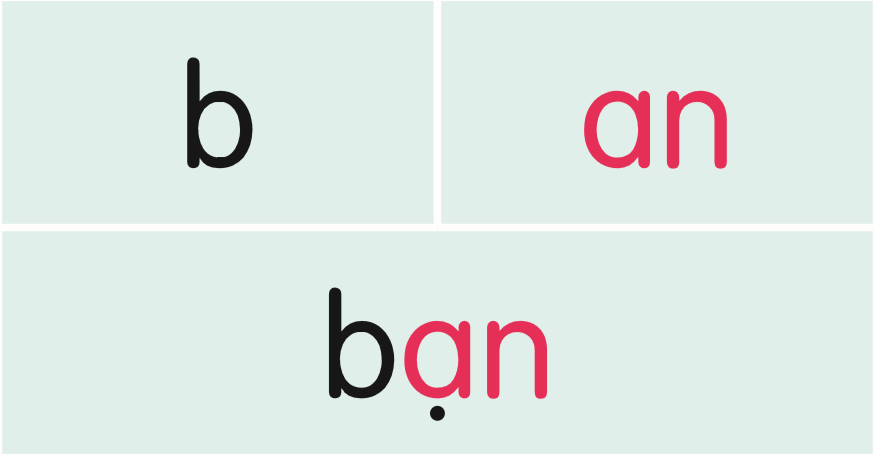 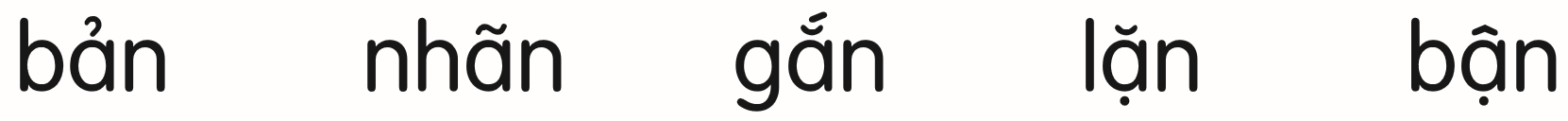 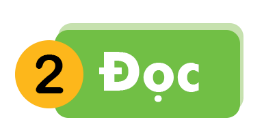 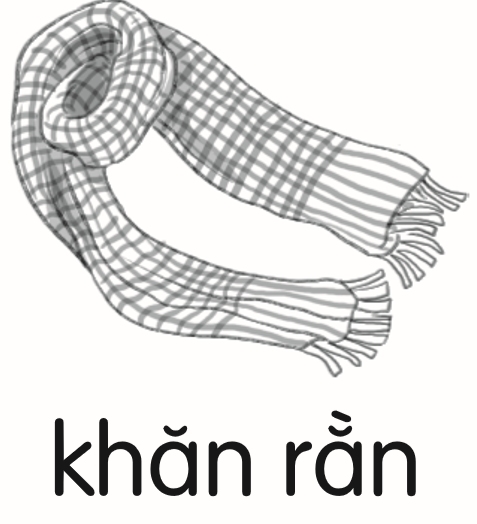 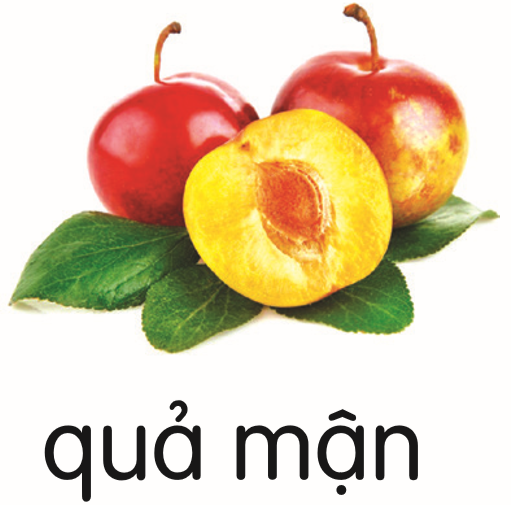 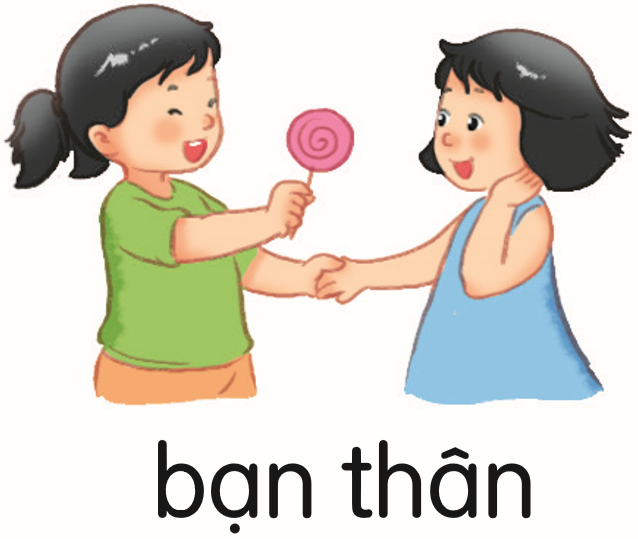 Tập viết
3
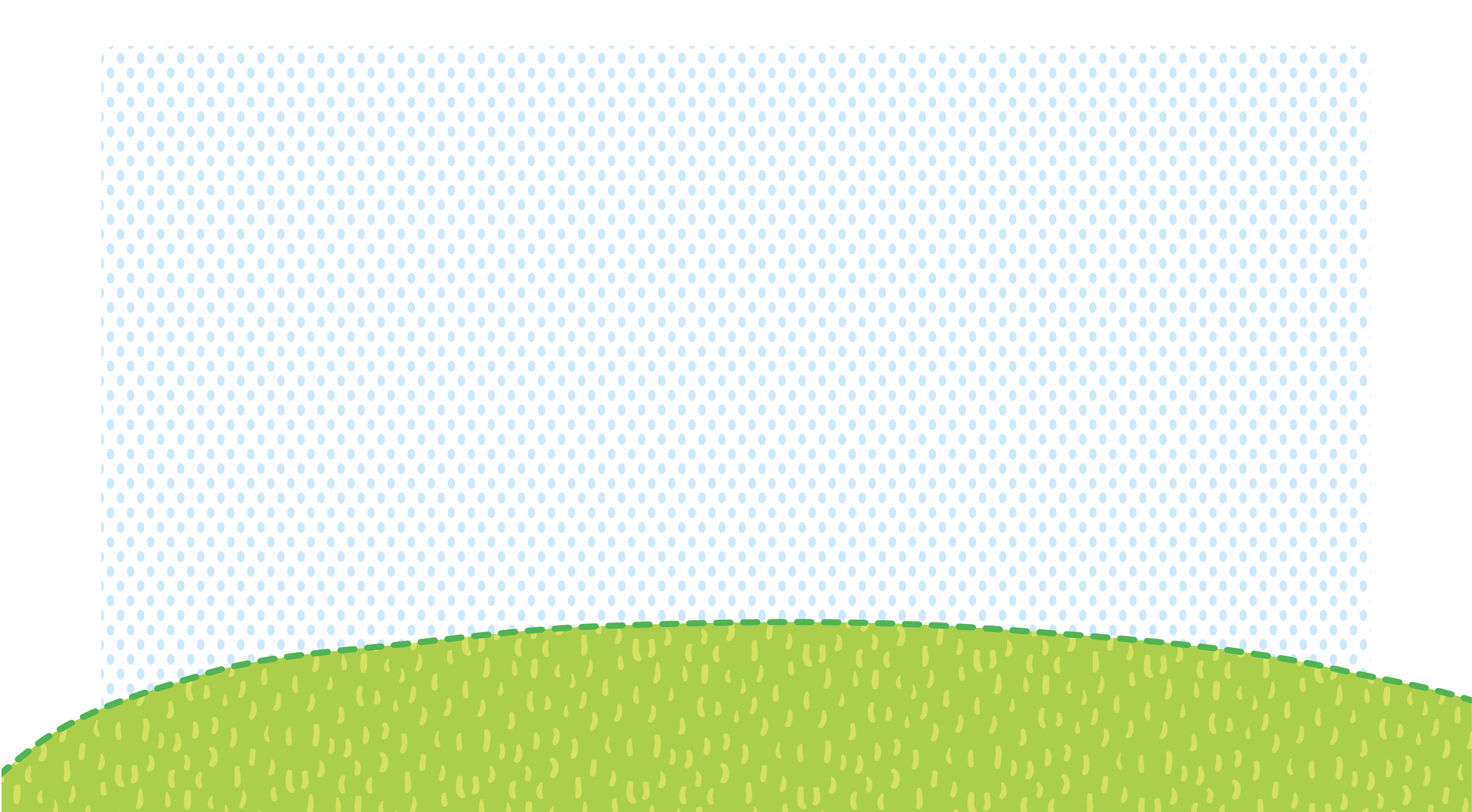 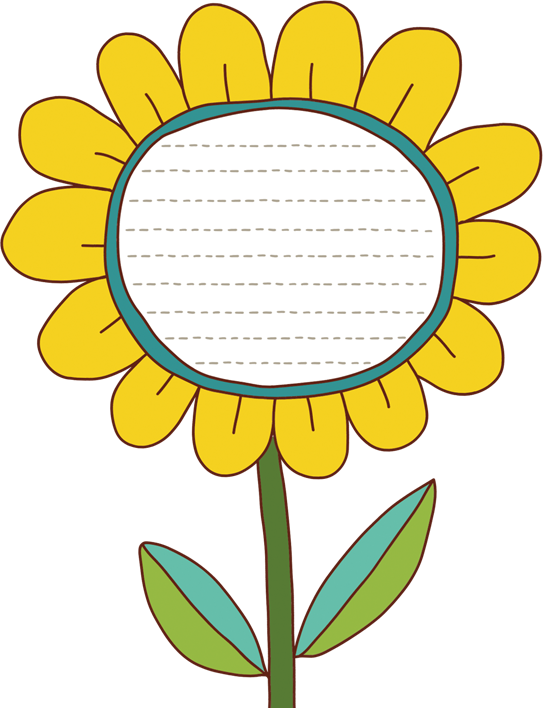 Tiết 2
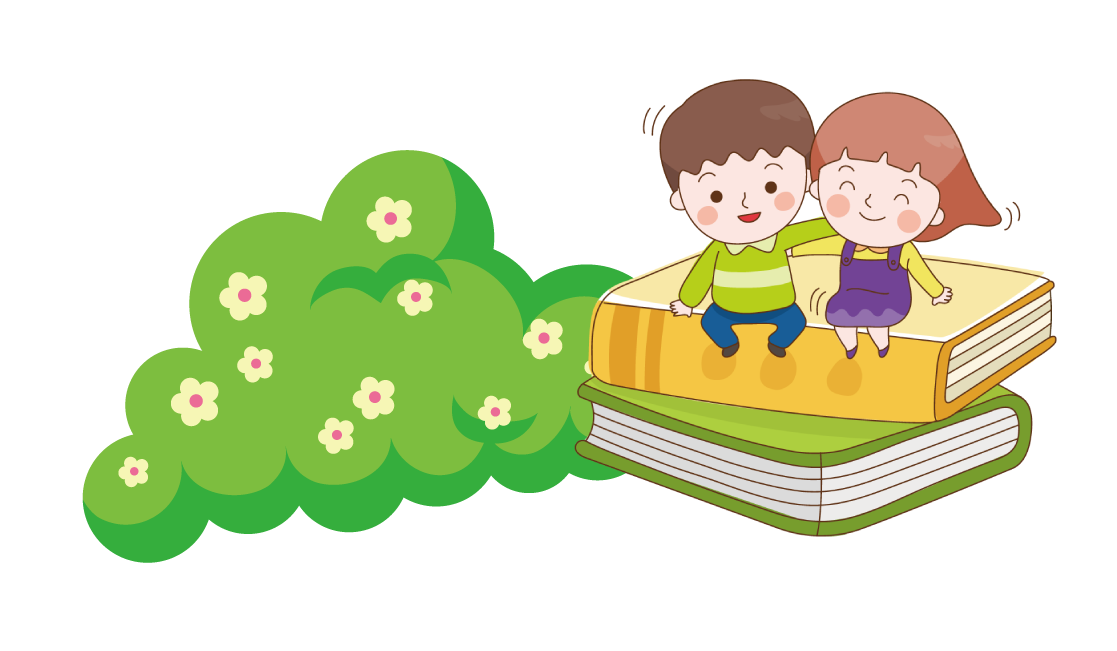 Tập viết
3
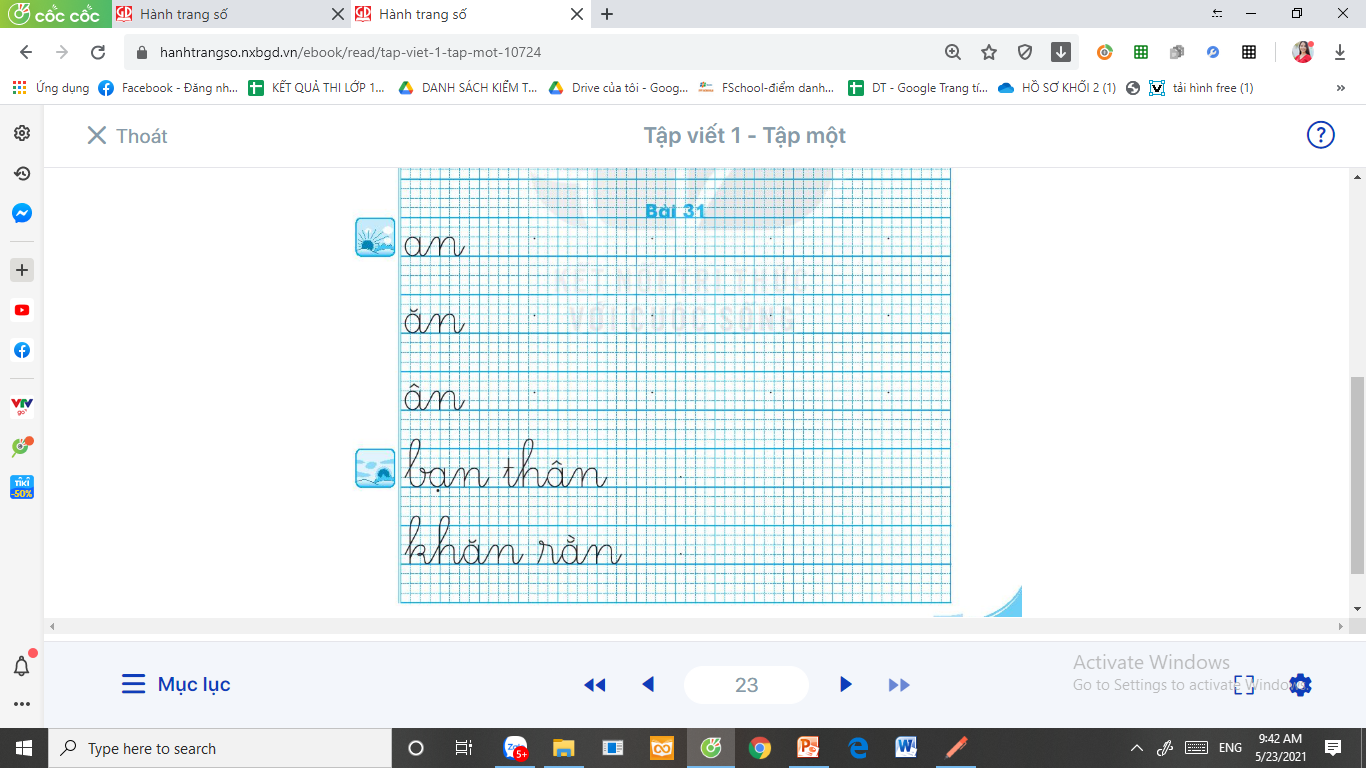 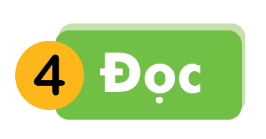 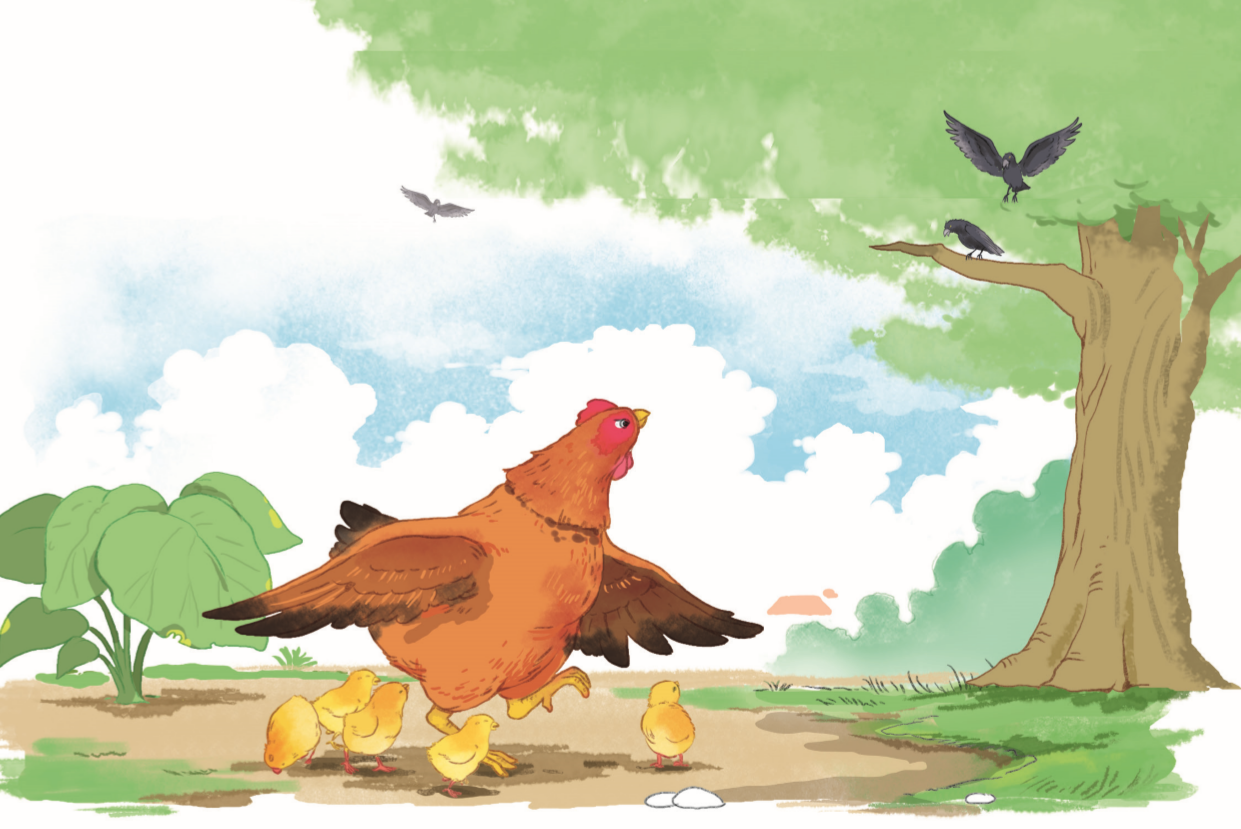 Đàn gà cứ tha thẩn gần chân mẹ. Đã có mẹ che chắn, cả đàn chả sợ gì lũ quạ dữ
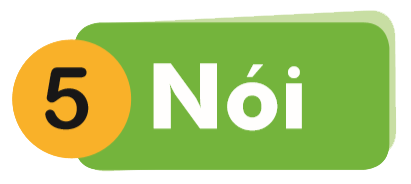 Xin lỗi
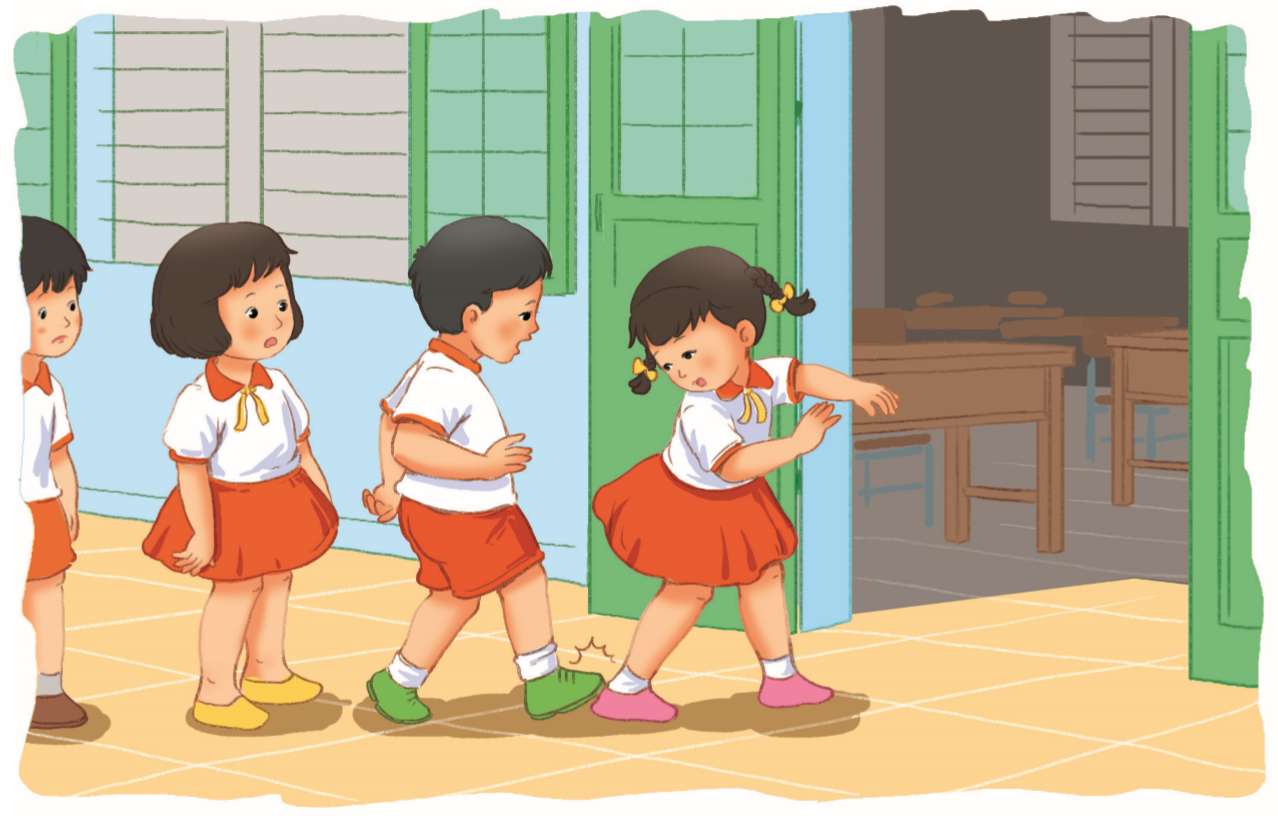 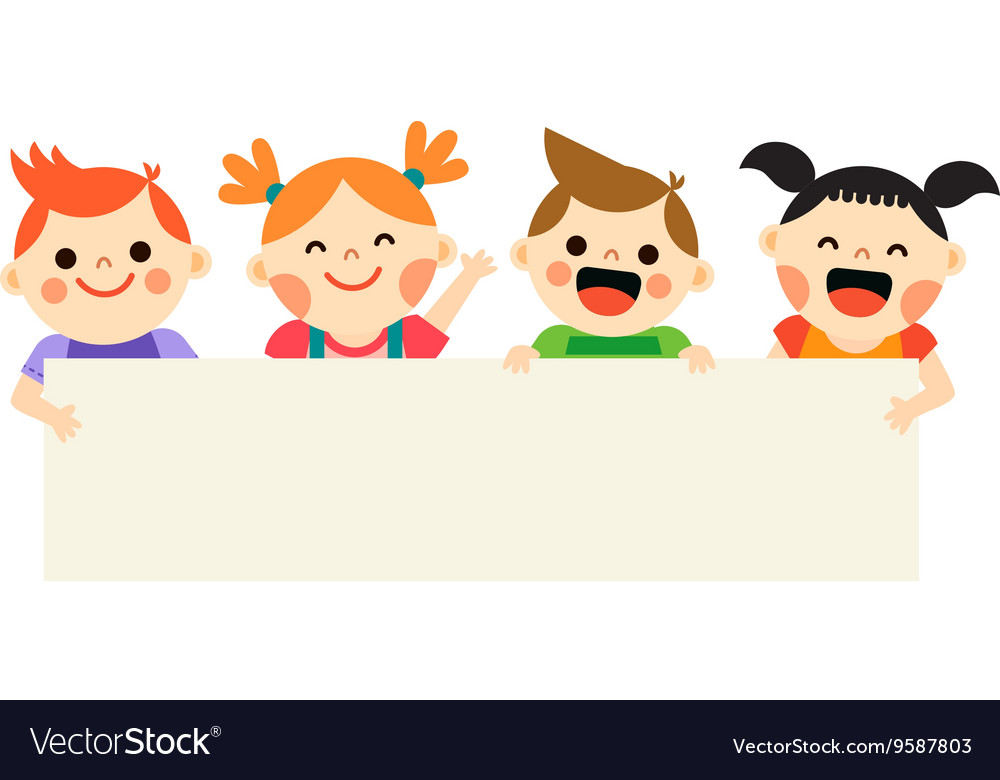 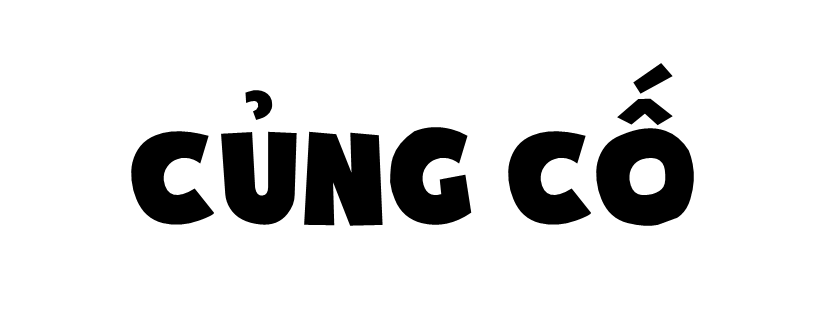 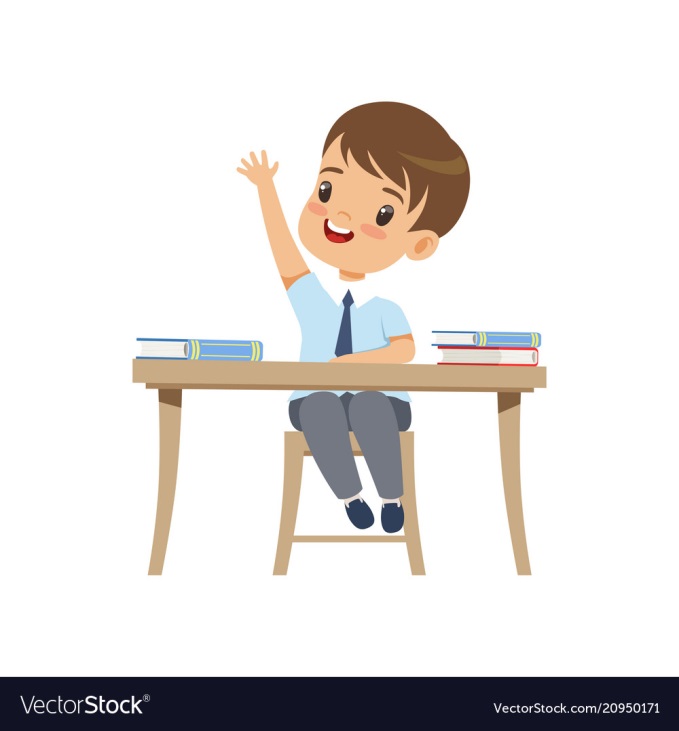 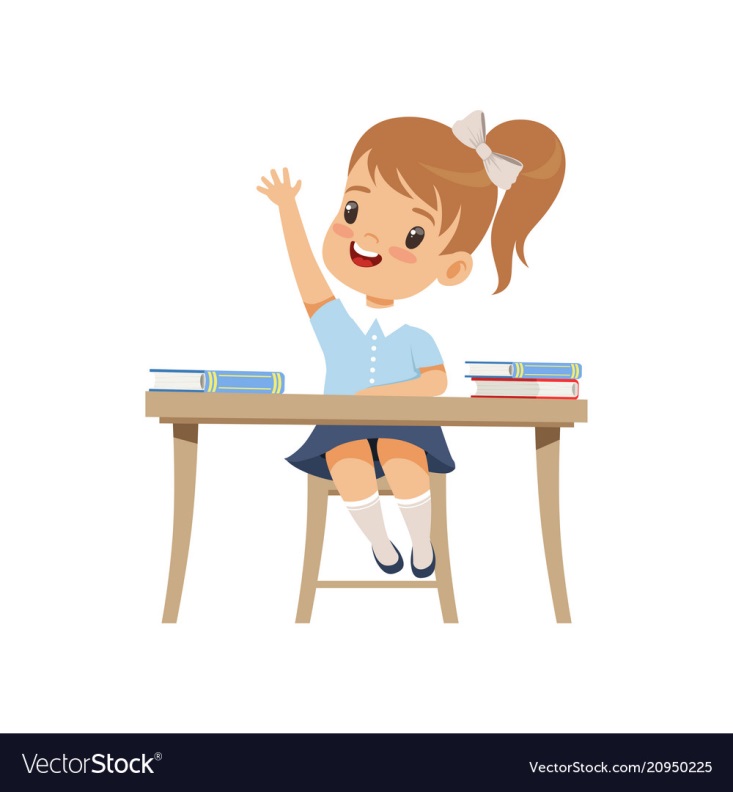 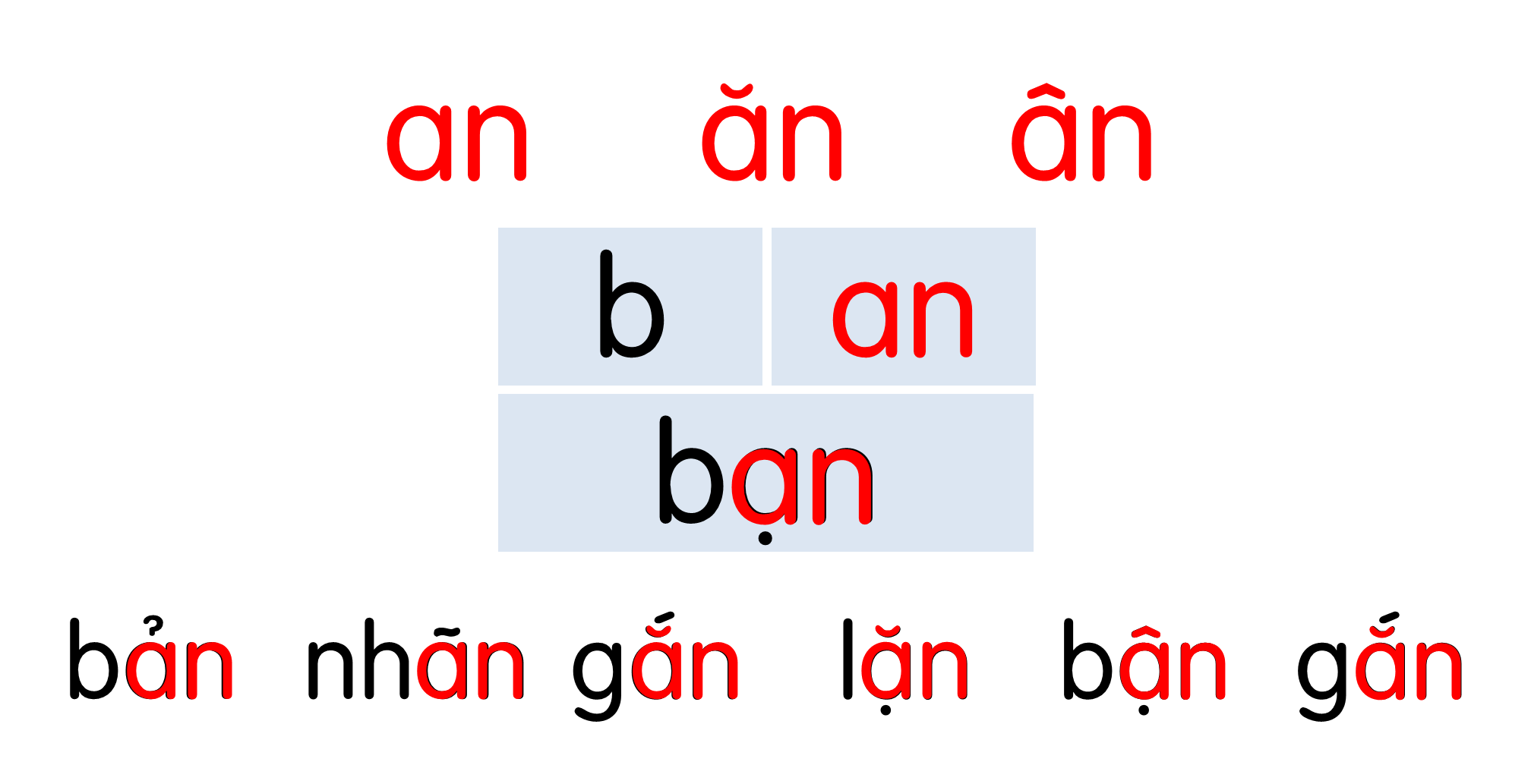 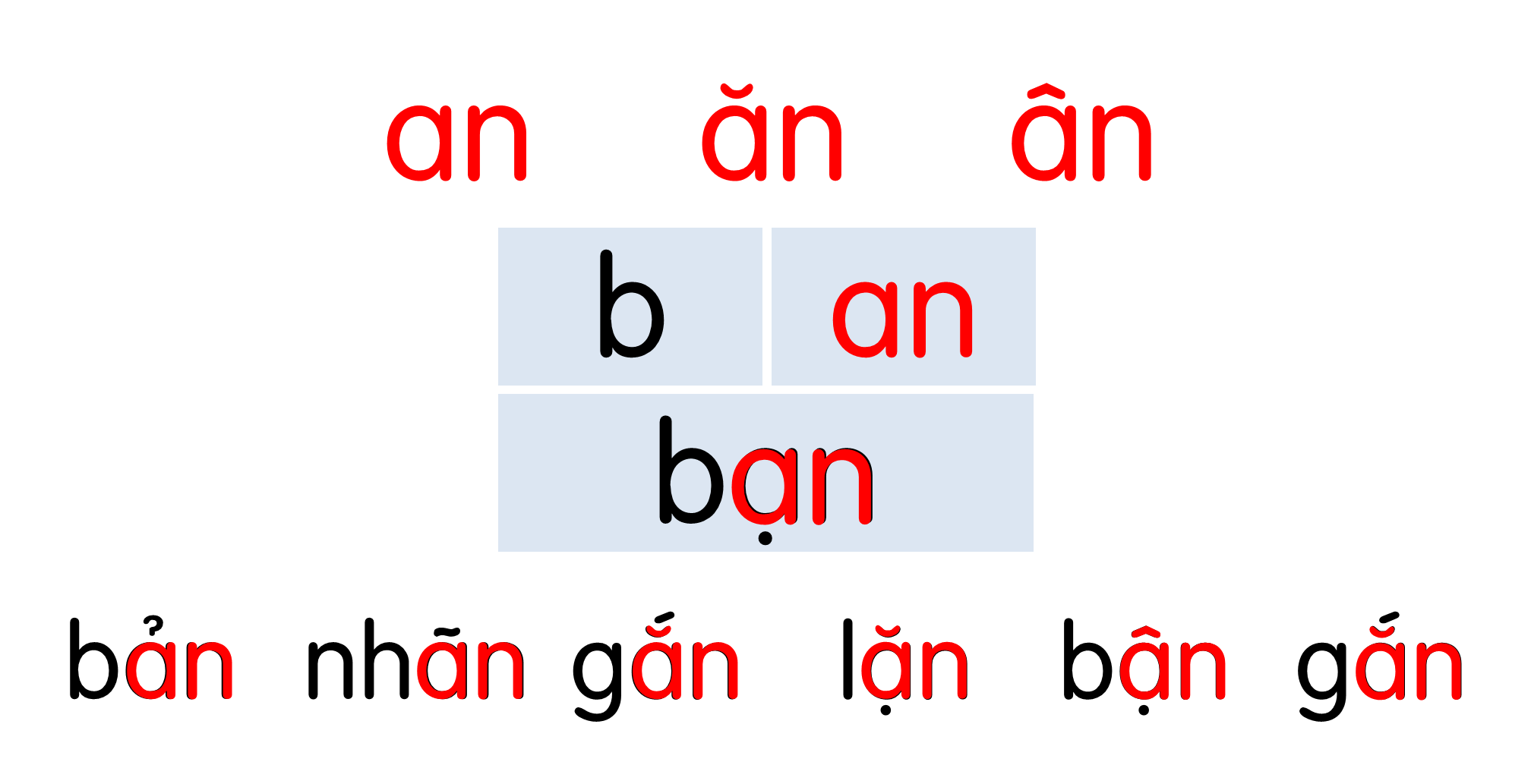 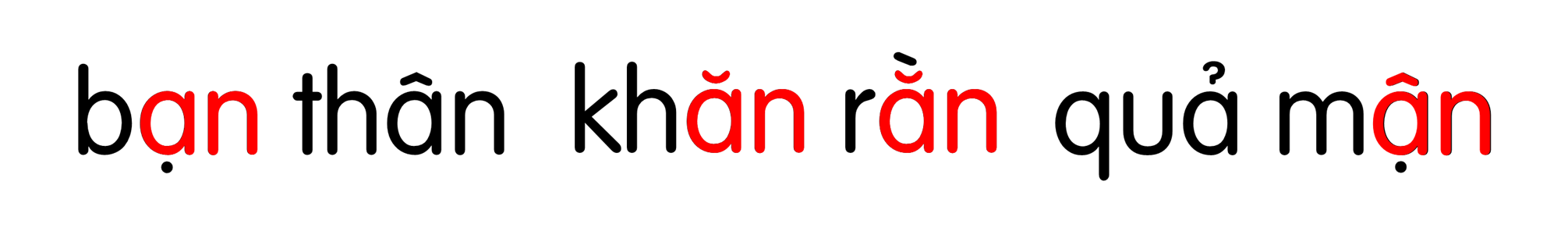 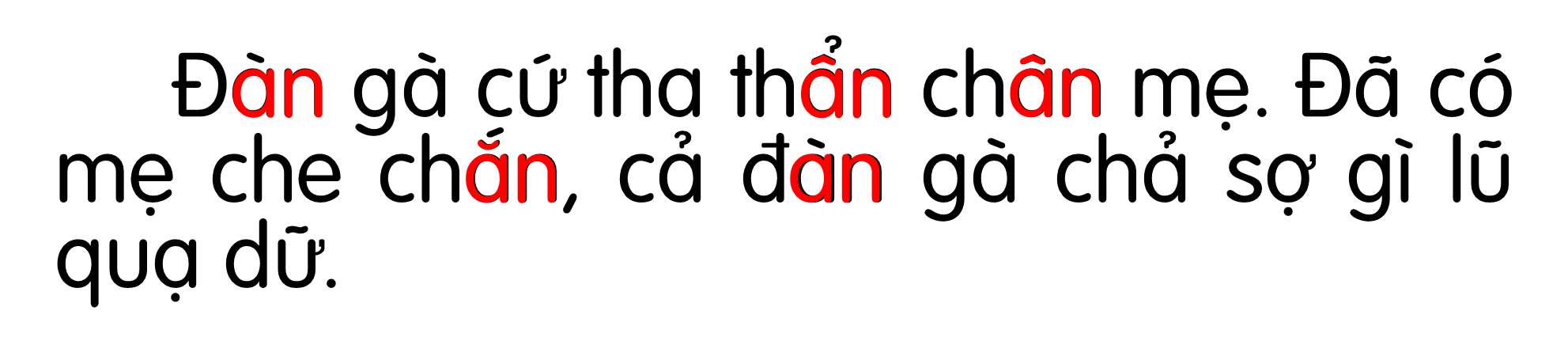 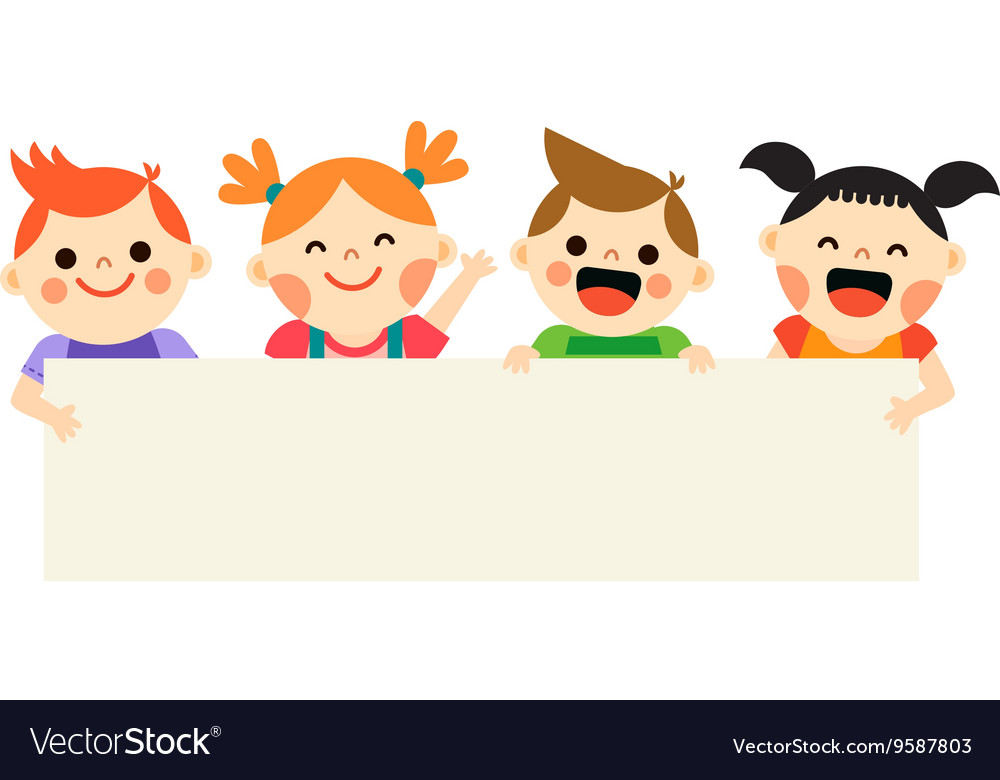 Dặn dò
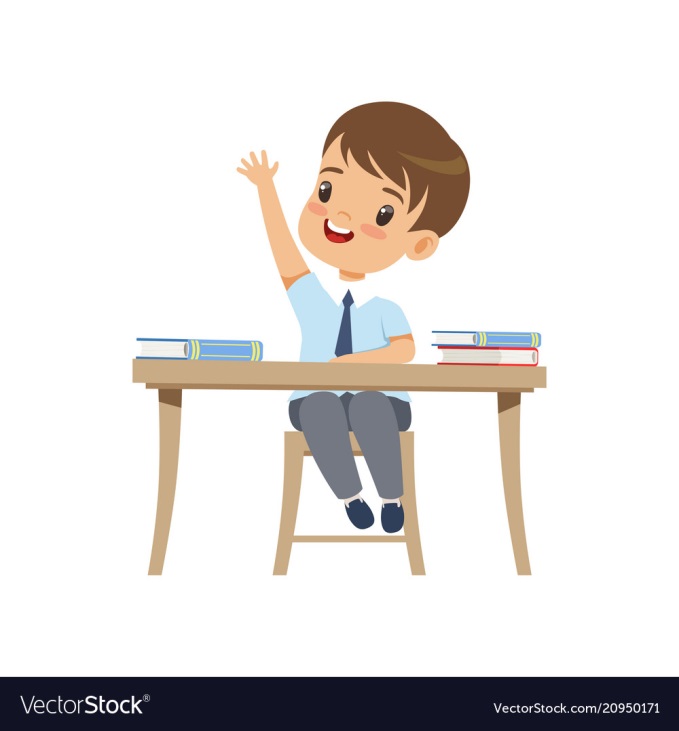 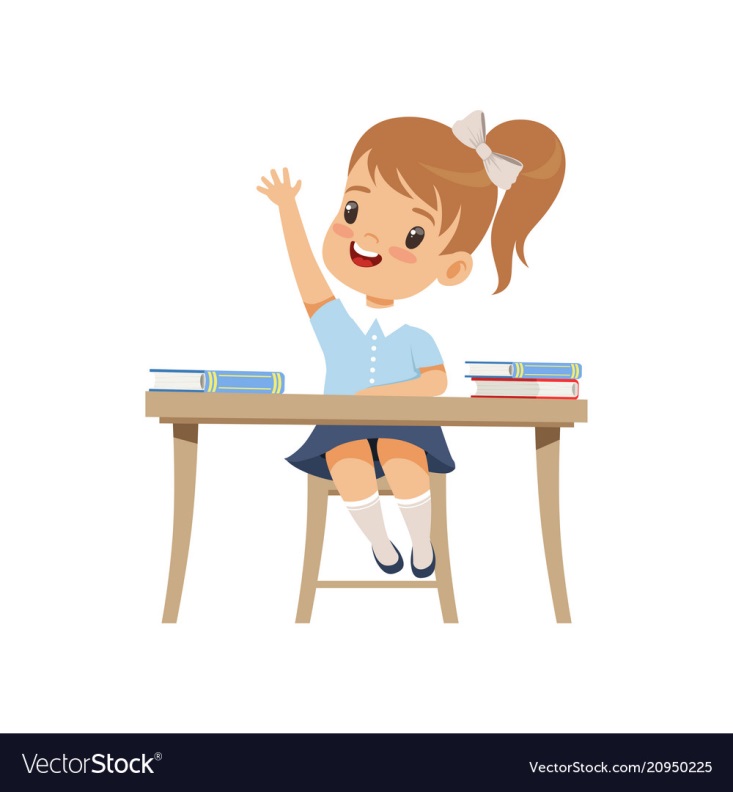